Information Technology Laboratory Overview
Barbara Guttman
Software Quality Group
February 10, 2016
1
Technology Environment
2
Technical Capabilities
3
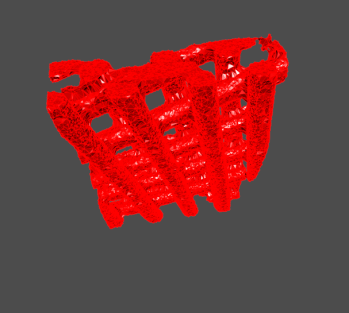 Fundamental Research
Strategic Goal: Develop the essential foundations of computer science, mathematics, and statistics that contribute to ITL’s role in IT and measurement science.
Develop the Foundations of Measurement Science for IT
Develop the Foundations of IT for Measurement Science
Examples
Quantum Information Science
Cryptography
Advanced Uncertainty Analysis
Complex Networked Systems
4
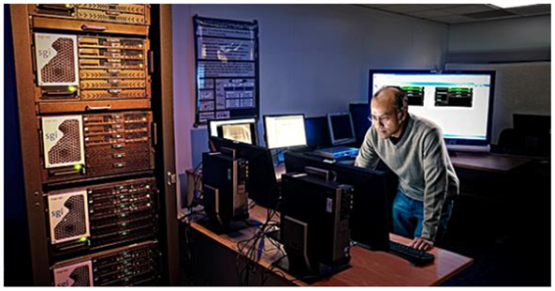 Applied Research
©Nick Macintosh
Strategic Goal: Accelerate IT innovation through the development and application of measurements and related technology and tools.
Overcome Technical Barriers to IT Innovation
Drive Progress on National Priorities
Advance the NIST Mission
Examples
Forensic Science
Cybersecurity
Human Factors and Usability
Next Generation Internet Technologies
5
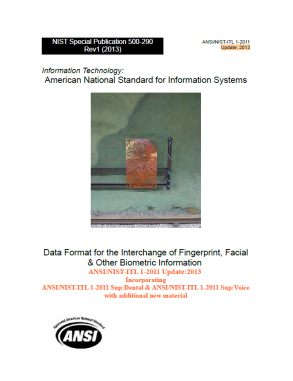 Standards Development & Technology Transfer
Strategic Goal: Ensure the products of our research are available to all to promote U.S. innovation and industrial competitiveness, enhance economic security, and improve our quality of life.
Catalyze the Development of IT Standards
Build Communities of Interest
Outreach and Open Data Access
Examples
Biometric Standards
Voting Systems Public Working Groups
6